Apprenticeship Model of Psychotherapy Training & Supervision
Robert E Feinstein MDProfessor of Psychiatry Feinster@RobFeinsteinMD.com Website; RobFeinsteinMD.com
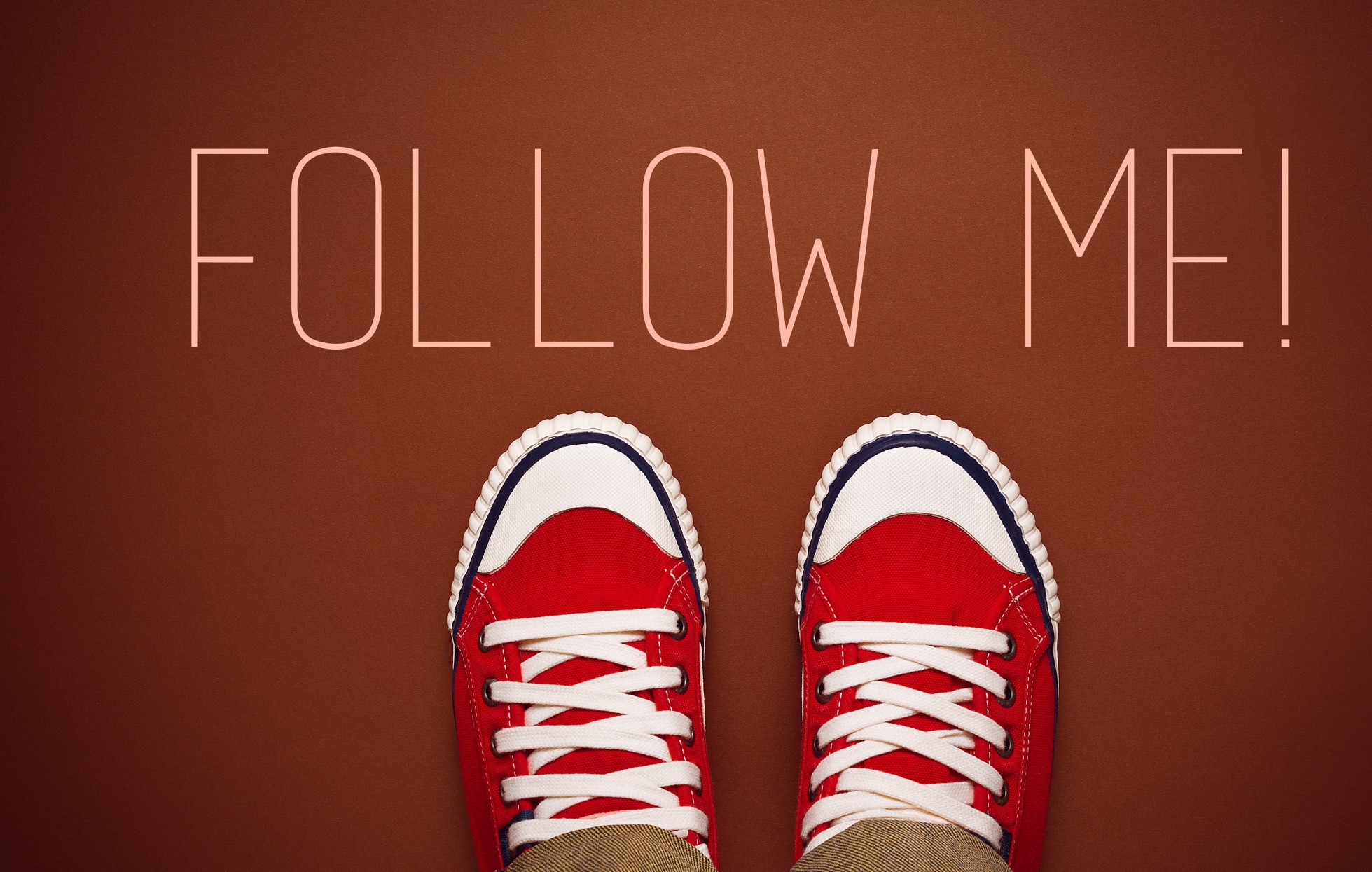 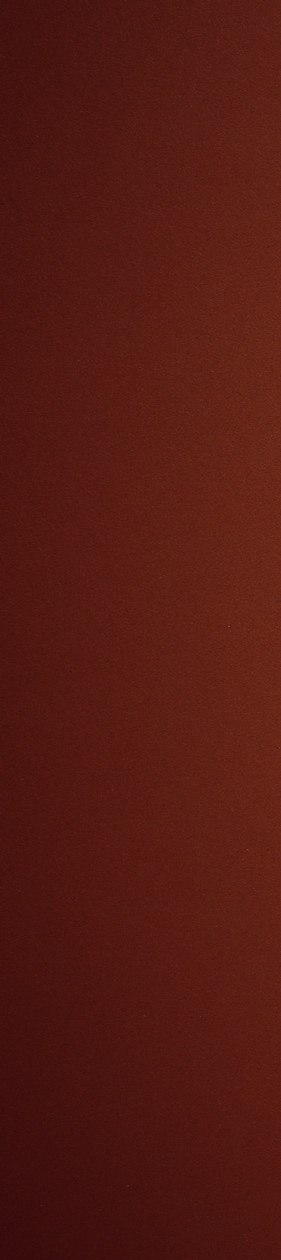 Robert E. Feinstein, MD
Noa Heiman, PhD
Lynne Fenton, MD
Alexis Ritvo, MD
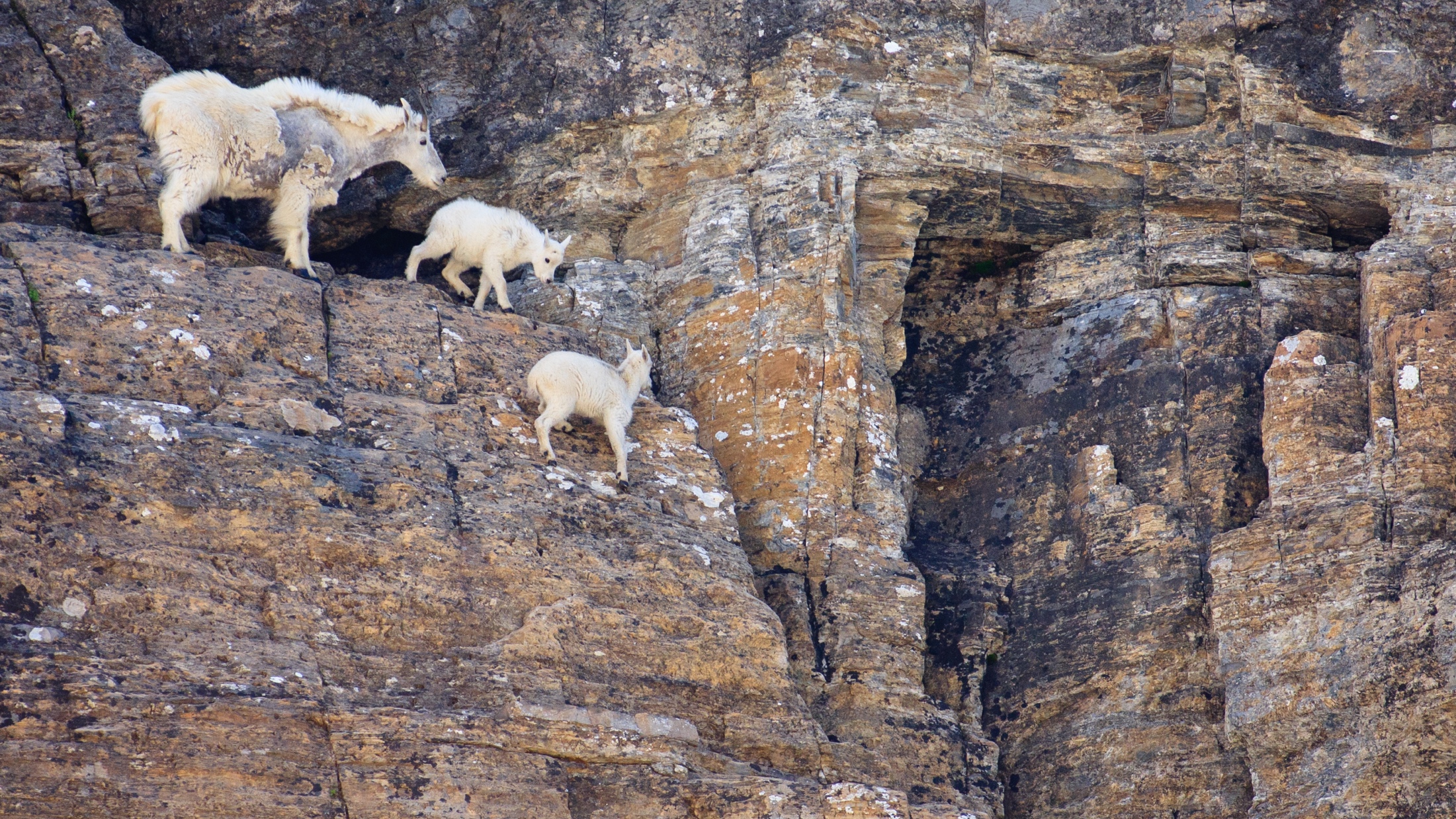 3 Learning Objectives
1. Psychotherapy Scholarship Track
2. APPRENTICESHIP Model
Of Psychotherapy Training and Supervision
3. Learn to Use 6 Tools of experiential 
         learning  for dynamic teaching of psychotherapy
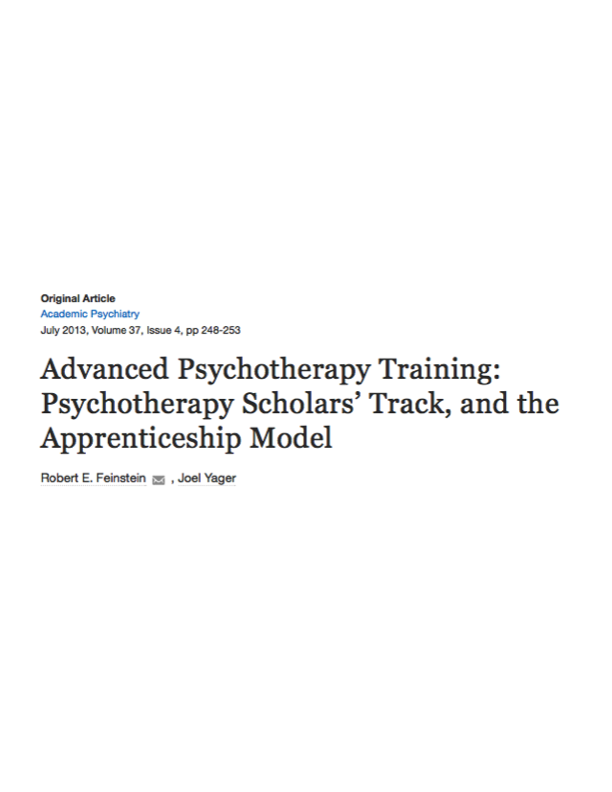 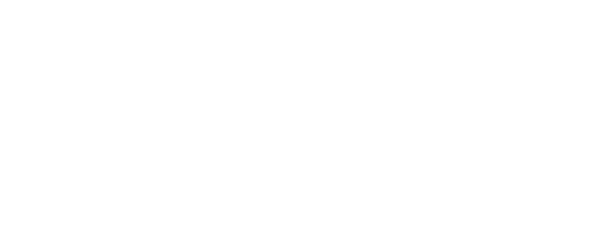 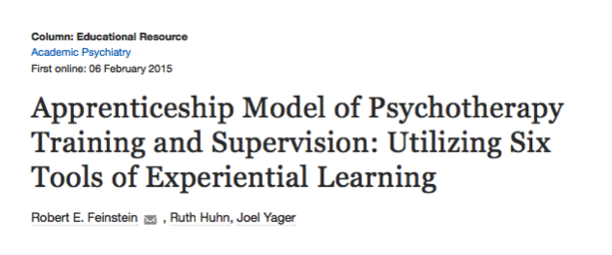 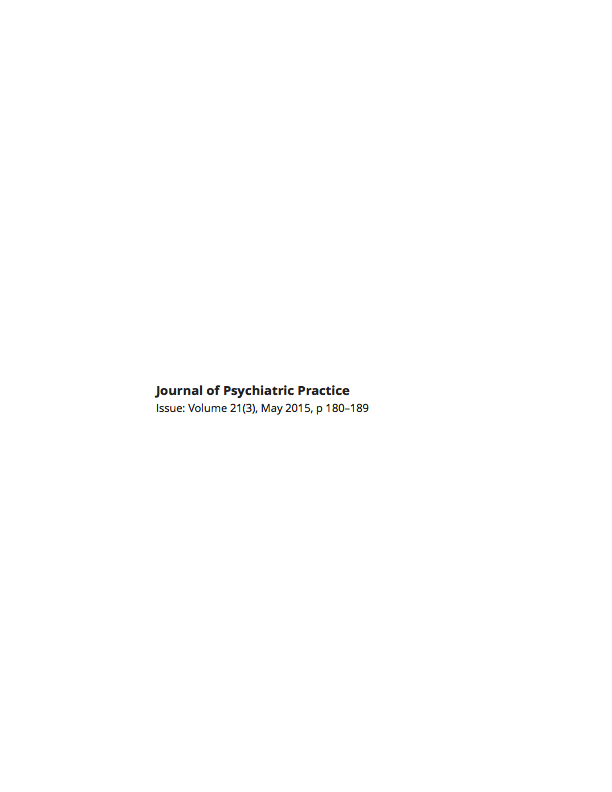 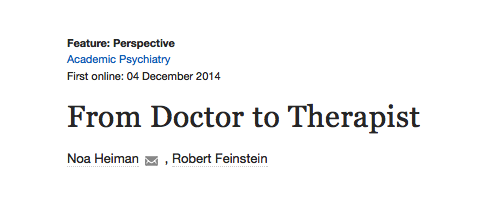 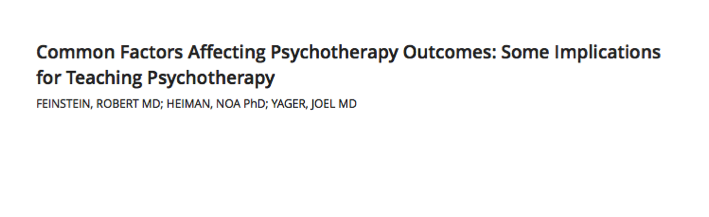 Crisis Intervention, Trauma, Disaster
Robert E Feinstein & Emily Collins

Textbook of Family Medicine 9th Edition  
Robert E. Rakel MD  David Rakel MD
 Elsevier/Saunders Philadelphia Pa 2016
        Chapter 44 pp. 1062-1073
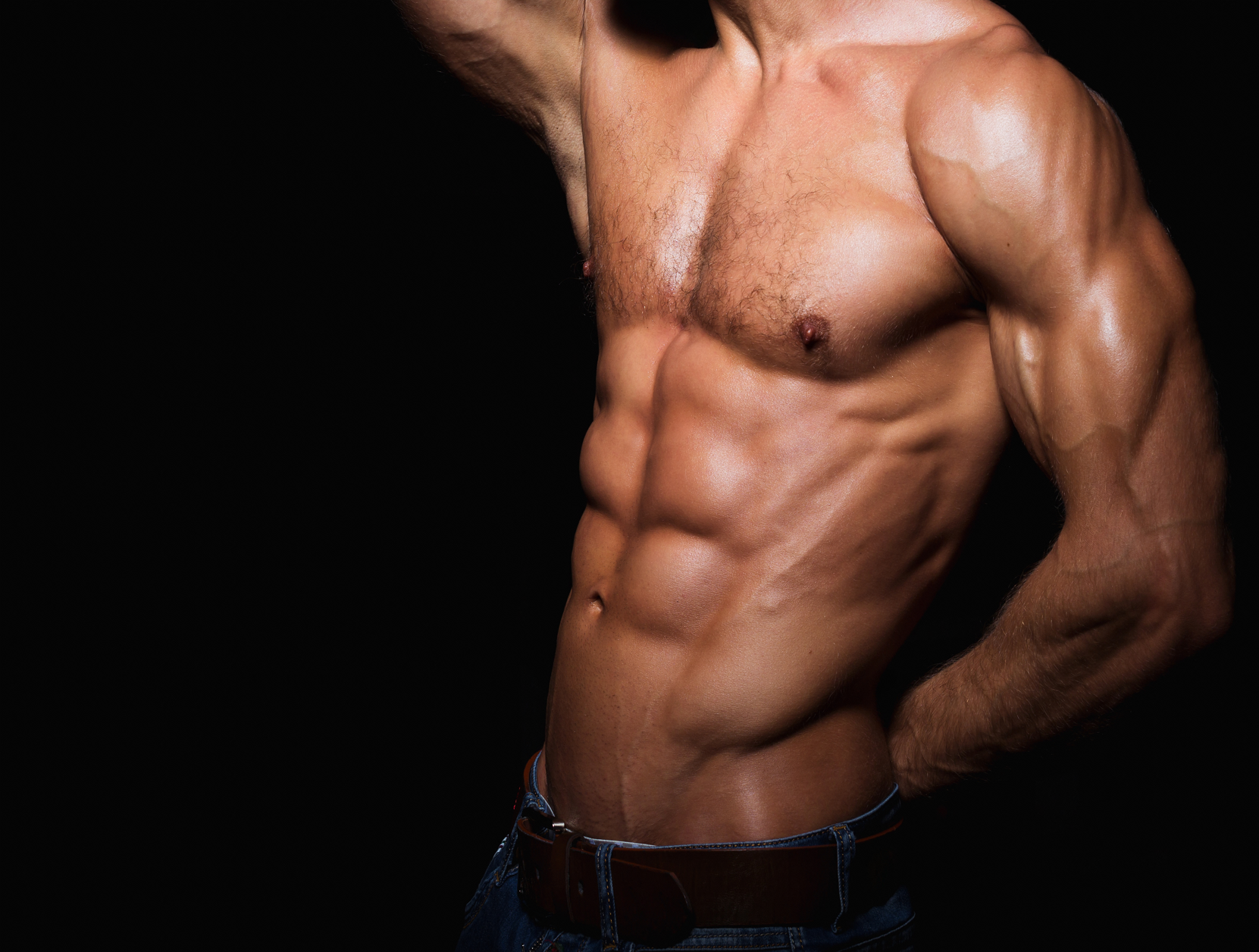 OUR CORE PST PRINCIPLES
Doctor to psychotherapist
Common factors
Common techniques
Common interventions
5+ School-based therapies
Maximize and track process &  outcomes
Apprenticeship model
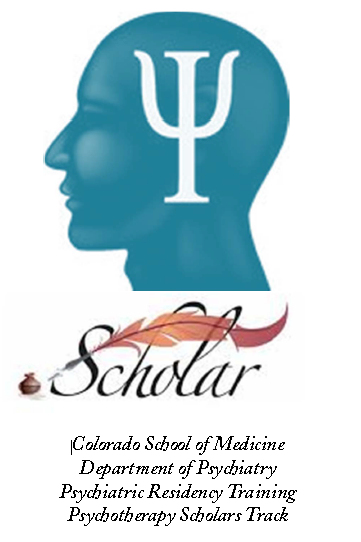 4 year track within psychiatry residency
2 residents per year – total of 8 residents
Seminars/Teaching built as advances on top of the core adult residency curriculum
Brief Crisis Treatment – advanced course
Psychodynamic psychotherapy
BTs (CBT, BA, DBT)
Group Therapy
Family Therapy
Didactic Psychotherapy Seminars
Empirically Supported Psychotherapy
Neuroscience of Psychotherapy
Student Mental Health
100 critical psychotherapy papers
Introduction to Freud
Teach the Teachers (Residents)
Scholarly projects
APPRENTICESHIP
Model of Supervision & Training
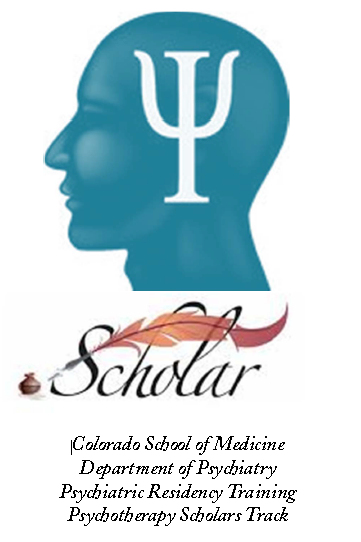 PGY-1
					1 month rotation in outpatient clinic
						½ day/week in outpatient clinic throughout the year
          
PGY-2	
	2 month rotation
		½ day/week in outpatient clinic throughout the year
		develop scholarly project

PGY-3	
	full year in outpatient clinic (3-4 days/week)
			50% psychotherapy cases
			6 hrs/week supervision 
			scholarly project

PGY-4	
	outpatient clinic (2-4 days/week)
          50 % psychotherapy cases
		6 hours/week supervision
		supervise/junior residents/apprenticeship cases
		Teach the teacher / teach Psych Scholar classes		
          ½ day/week as junior attending in outpt clinic
Using 
SIX TOOLS 
of 
experiential learning
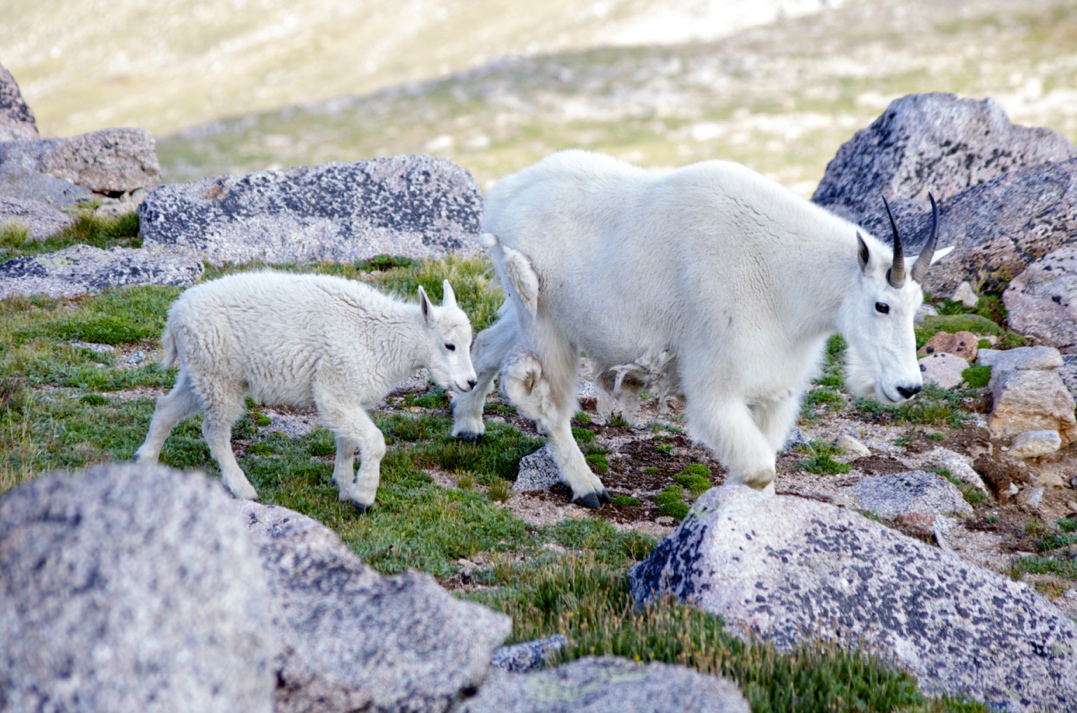 APPRENTICESHIP
model
Of Psychotherapy Training and Supervision
APPRENTICESHIP
Supervision & Training
Patient consents to have 2 therapists
Brief treatments (5-20 sessions)
Various types of psychotherapy utilized
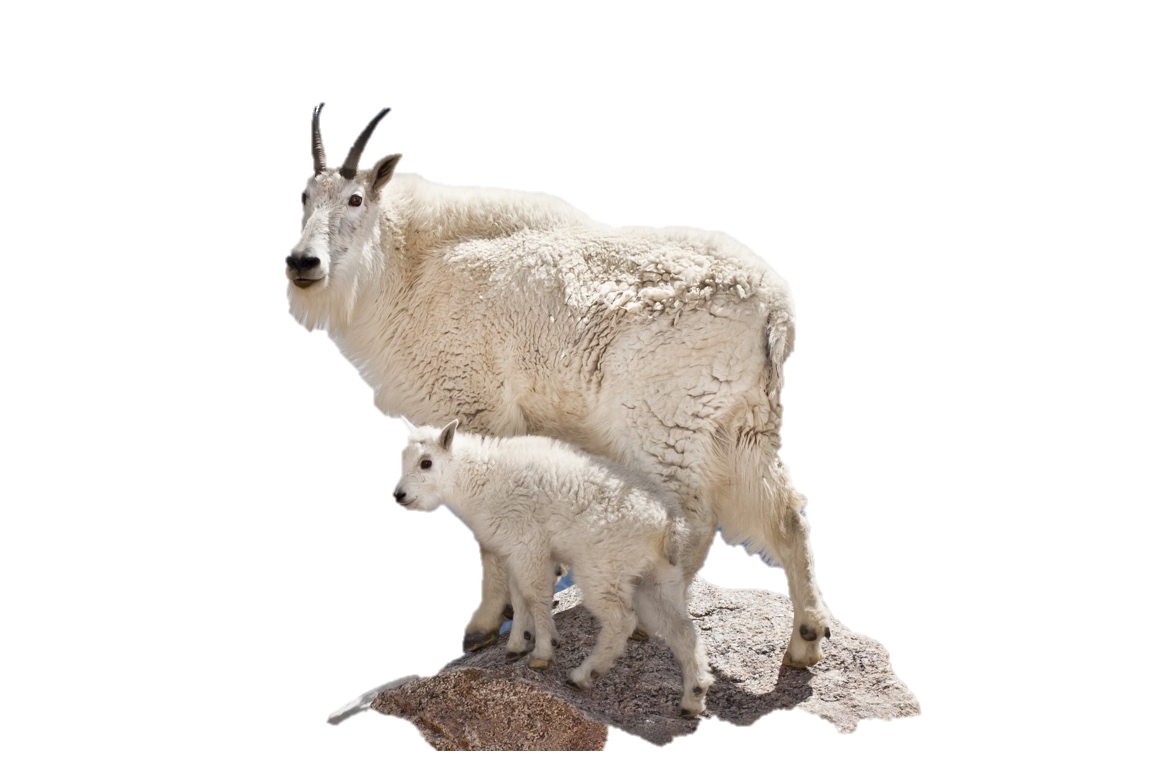 Intake & initial 1/3 of session: Faculty leads, resident observes

Middle 1/3 : Resident leads, faculty helps prn

Termination & final 1/3: resident leads, faculty observes/helps prn
APPRENTICESHIP model
A Positive learning environment
Cognitive/Experiential learning in a practice setting fosters knowledge transfer to multiple new clinical situations 
Learn by observing masters and taking on tasks with supervision 
Cognitive/reasoning skills of the expert are made explicit
Connect abstract knowledge and real-world practice
Students perform tasks, solve problems, & do psychotherapy in a clinical and social setting 
Help students observe, enact, and practice psychotherapy and  identify with there  best selves
Collins, Al. Cognitive apprenticeship. Cambridge handbook of the learning sciences, 2006, 47-60.
Using 
SIX TOOLS 
of 
experiential learning
APPRENTICESHIP
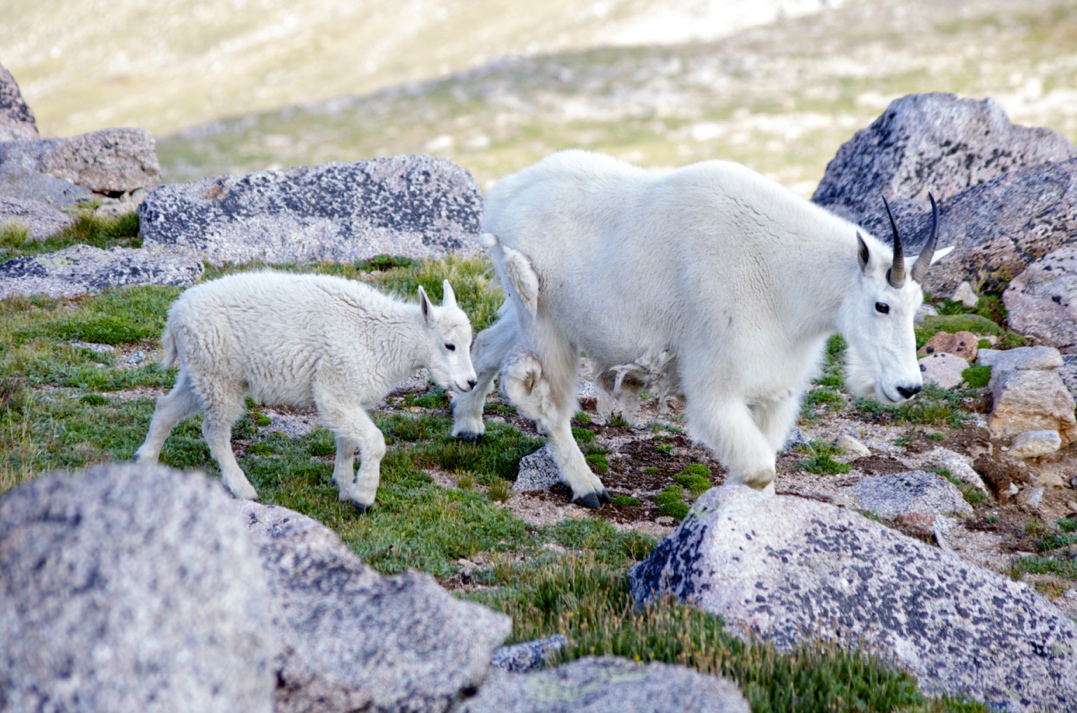 model
Of Psychotherapy Training and Supervision
SIX TEACHING METHODS support  learning
Modeling

Coaching 

Scaffolding



Articulation

Reflection

Exploration
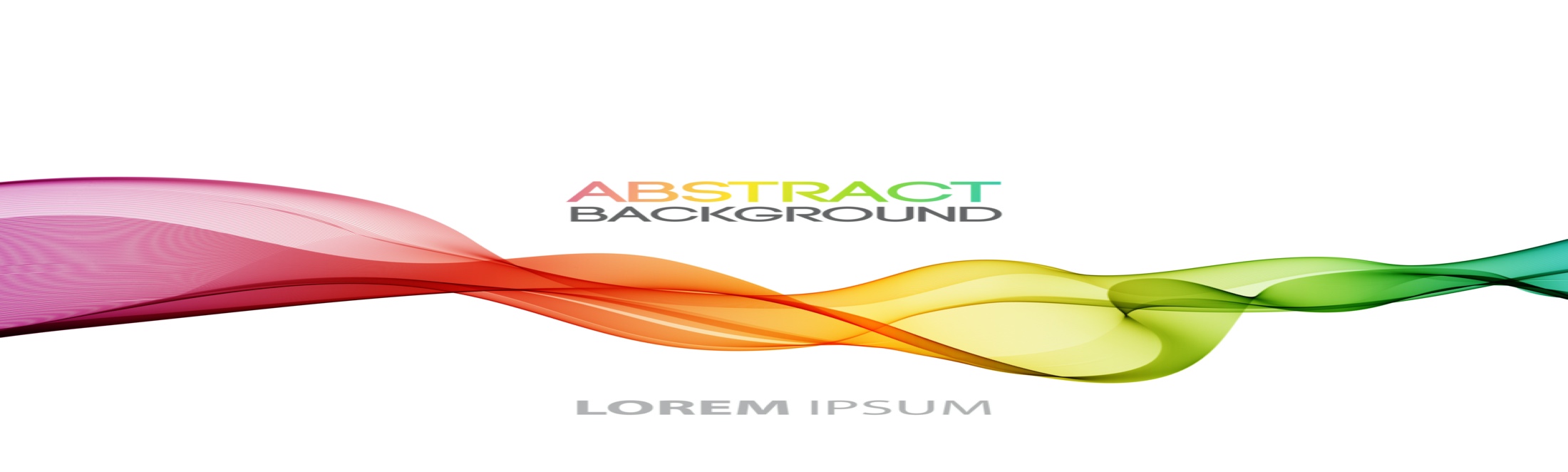 Stalmeijer ,Renee et al: Cognitive Apprenticeship in clinical practice; can it stimulate learning in the opinion of students? Avd in Health Sci Education 2009 14:535-546
[Speaker Notes: 21 senior (6 year medical students in the  Netherlands) 
Focus group interviews 
Discussed vignettes representing six methods and the learning environment and
 discussed occurrence and use of each methods 
problems and possibilities  for improvement]
APPRENTICESHIP model
Learners acquire an integrated set of skills through process of observation and guided practice
Modeling
Coaching
Scaffolding
Collins, Allan. Cognitive apprenticeship in the Cambridge handbook of the learning sciences, 2006, 47-60.
[Speaker Notes: First group methods- modeling, coaching, scaffolding- 

designed to help learner acquire an integrated set of skills through process of observation and guided practice]
SIX TEACHING METHODS support  learning
Modeling

Coaching 

Scaffolding



Articulation

Reflection

Exploration
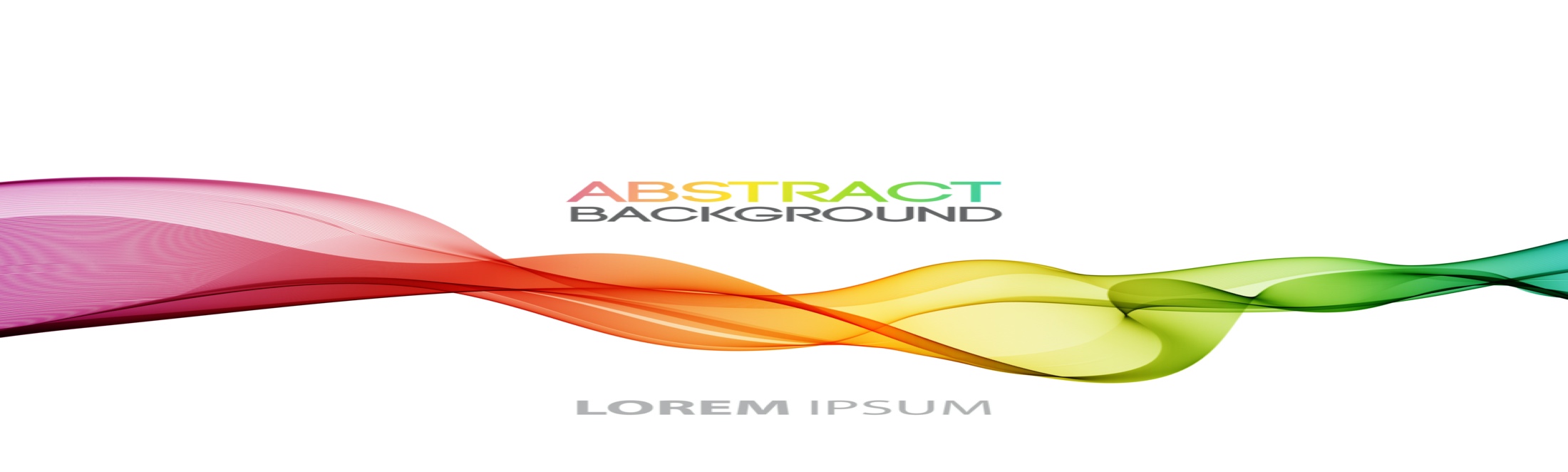 [Speaker Notes: 21 senior (6 year medical students in the  Netherlands) 
Focus group interviews 
Discussed vignettes representing six methods and the learning environment and
 discussed occurrence and use of each methods 
problems and possibilities  for improvement]
APPRENTICESHIP model
Designed to help learner gain conscious access and control over problem solving strategies
Articulation
Reflection
Exploration
[Speaker Notes: Gretchen
21 senior (6 year medical students in the  Netherlands) 
Focus group interviews 
Discussed vignettes representing six methods and the learning environment and
 discussed occurrence and use of each methods 
problems and possibilities  for improvement]
SIX TEACHING METHODS support  learning
Modeling

Coaching 

Scaffolding



Articulation

Reflection

Exploration
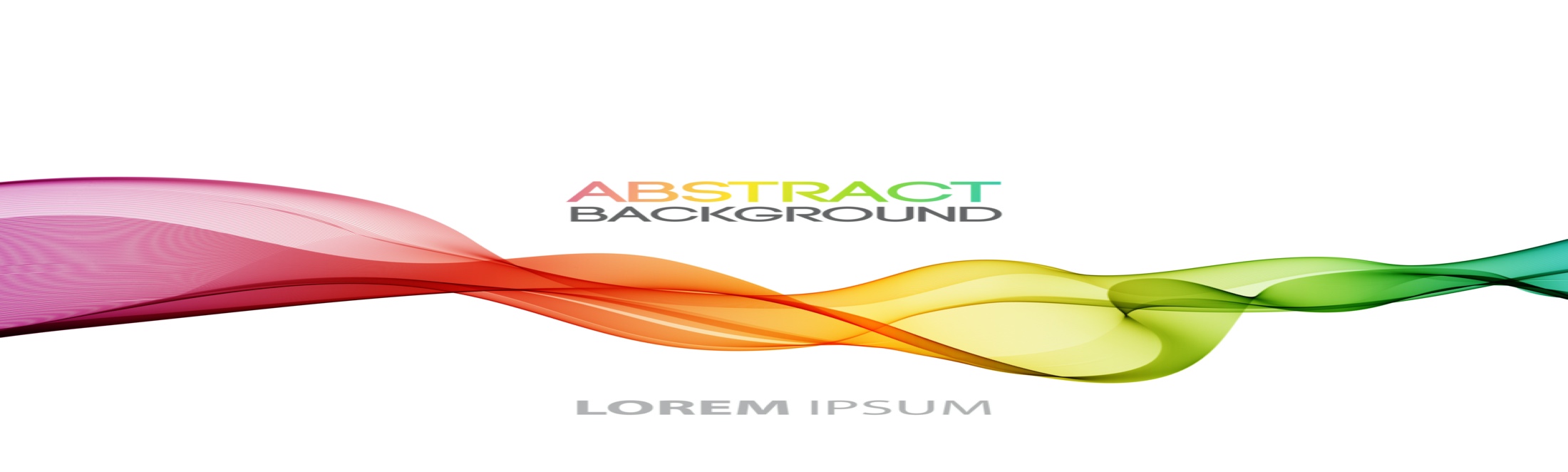 MODELING
Actively demonstrate and explain skills and procedures to learners
[Speaker Notes: Modeling _We do not do this enough…show resident how to do treatment by watching us 
Used For: New topics and new skills (e.g. Interviewing, psychotherapy etc. )

Students Reactions: Liked teachers who demonstrated things &  actively involved student by thinking out loud and explaining  their actions. Not regularly done or observed by students]
MODELING : 2 partsEach with 2 steps
Student models the skill demonstrated by the therapist.
Therapist provides feedback.
Therapist demonstrates (models) a skill. 
Student describes what they observed.
[Speaker Notes: Keep in mind that if you are modeling an internal process such as developing a formulation the teacher needs to clearly 

externalize /describe the internal thinking process]
MODELING : how & when it is used in the 				 	 Apprenticeship Model
[Speaker Notes: Keep in mind that if you are modeling an internal process such as developing a formulation the teacher needs to clearly 

externalize /describe the internal thinking process]
MODELING  Part 1 Step 1
(page 11)  
Find a partner: (Role play 3 minutes)
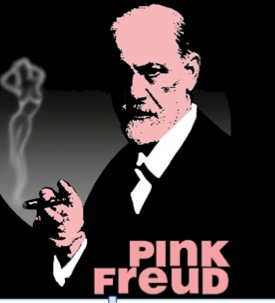 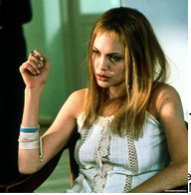 Student as Patient & Therapist
Therapist Models Doing CBT
Student as Patient
Identify the Situation
Identify the Feeling
Identify the Automatic Thought
Describe the Rationale for what you did
Role play a recent situation in which you had a panic attack.
[Speaker Notes: “Modeling is when an expert, usually a teacher, within the cognitive domain or subject area demonstrates a task explicitly so that novices, usually a student, can experience and build a conceptual model of the task at hand. For example, a math teacher might write out explicit steps and work through a problem aloud, demonstrating her heuristics and procedural knowledge. Modeling can include modeling of expert performance or processes in the world.” 
Cambridge model of cognitive apprenticeship
https://en.wikipedia.org/wiki/Cognitive_apprenticeship#Modeling]
MODELING  Part 1 Step 2 (page 11)
Student Observations 3 Minutes
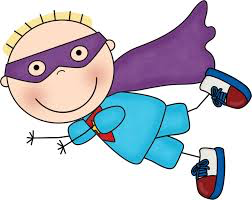 Student describes how the therapist
elicited the patient’s: 

Situation
Feelings
Automatic thoughts
Describe your understanding of the therapist’s rationale
Student
MODELING  Part 2 Step 1 (page 12)
(Reverse Roles: Student now therapist, therapist now patient)
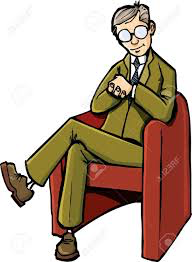 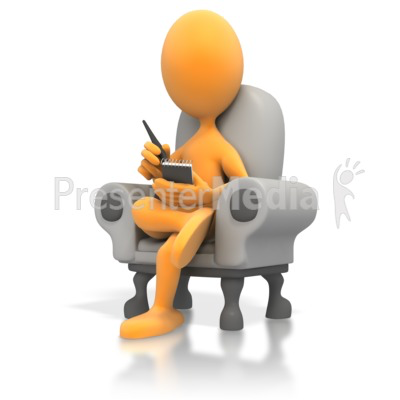 Student & Patient: Take 3 minutes
Student as Therapist
Therapist as Patient
Student  MODELS Doing CBT
Identifies the Situation
Identifies the Feeling
Identifies the Automatic Thoughts
Role play a recent situation at work that made you feel depressed
MODELING  Part 2 Step 2 (bottom of page 12)
(Reverse Roles: Student now therapist, therapist now patient)
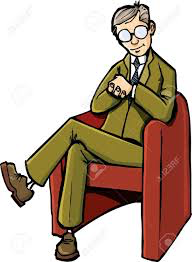 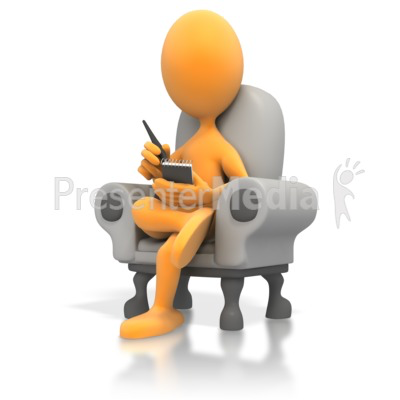 Student & Faculty: Take 3 minutes
Therapist provides Feedback
Student as Therapist
Explain your clinical reasoning regarding how you elicited the patient’s:

Situation
Feelings
Automatic Thoughts
Elicit the student’s thoughts and feelings of what worked and what did not work
Reflect on accurately observed behaviors
Give constructive feedback & establish mutually agreed upon goals
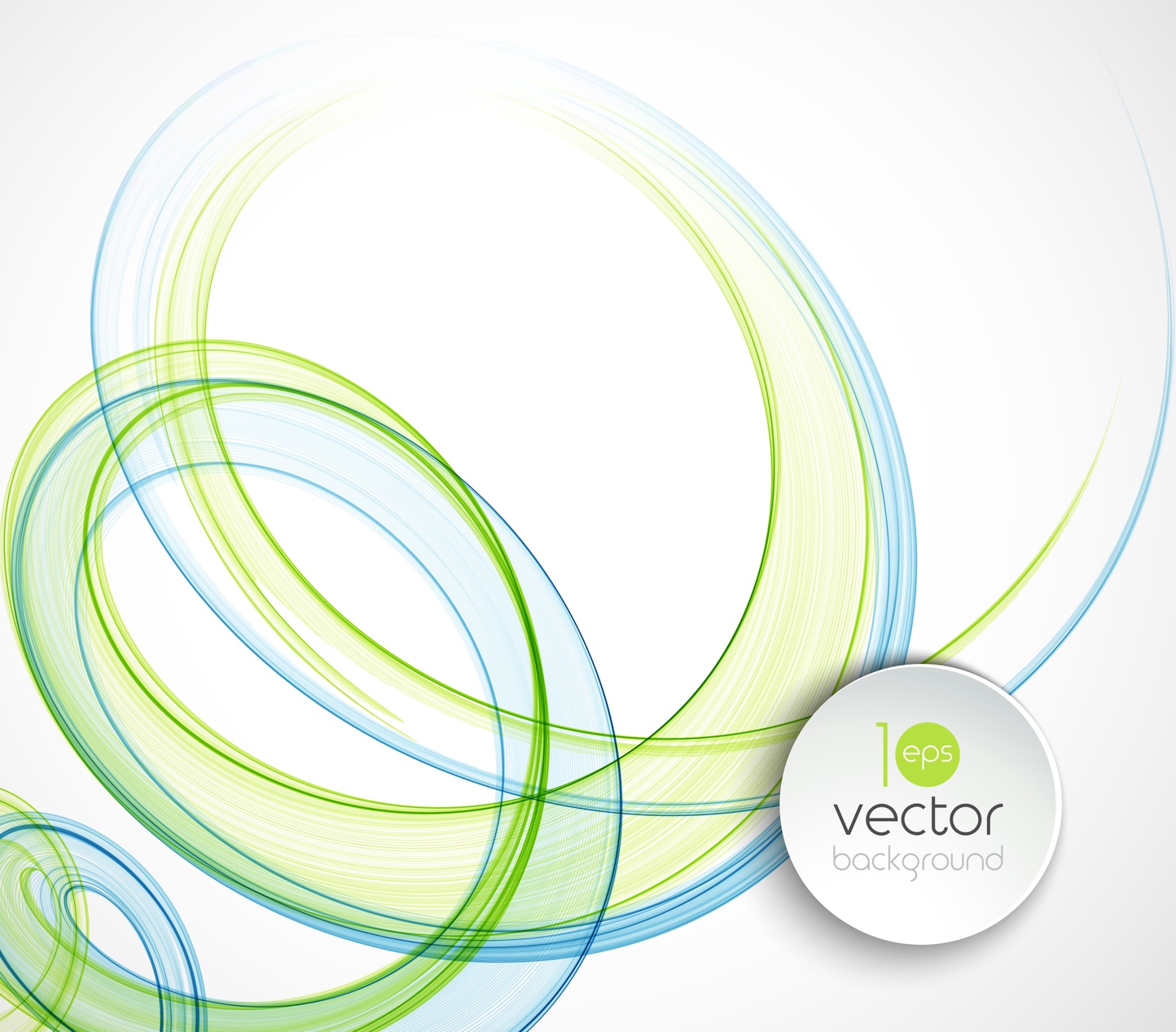 Did you complete the Modeling Cycle?
Did you model CBT?
Did you externalize/express 
	your reasoning?

What was easy? 
What was difficult?
SIX TEACHING METHODS support  learning
Modeling

Coaching 

Scaffolding



Articulation

Reflection

Exploration
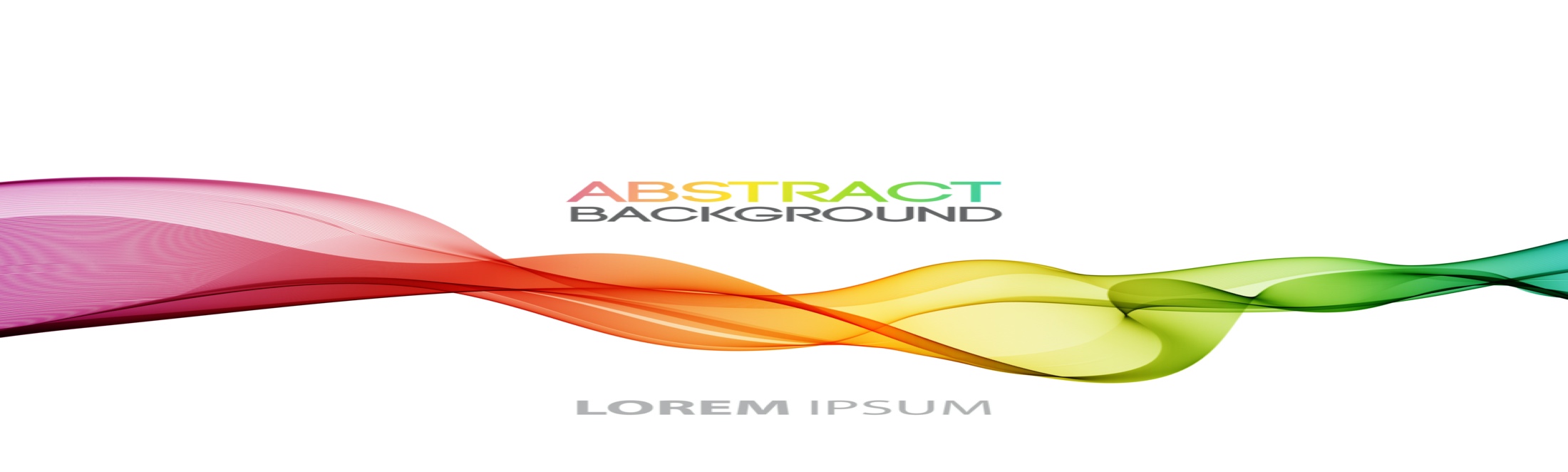 [Speaker Notes: 21 senior (6 year medical students in the  Netherlands) 
Focus group interviews 
Discussed vignettes representing six methods and the learning environment and
 discussed occurrence and use of each methods 
problems and possibilities  for improvement]
COACHING
[Speaker Notes: Click--Coaching is focused on a helping someone in the present life  or future plans or goals who is eager, motivated, seeking to acquire a specific skill or  new ability 
Click The focus  is more on possiblities not so much problems 
Typically focused in one or several action areas.
Coaches are more like accounatablity partnners not experts

Supervision is a much broader process which focused on the realtionship of the transference to current events, to past history,case formulation, theories of the mind, a broad range of internal processes e.g defenses, object relations, mentalization, attachement, early childhoo development, wide range of interventions which may chage internal functioning 

Used For: Clinical  Care  & mostly experience during assessments, examination,  or when presenting case history. 

Student Reactions:
Liked it when they actually got feedback  not just observation 
More observation is possible
Train the teachers on feedback]
COACHING
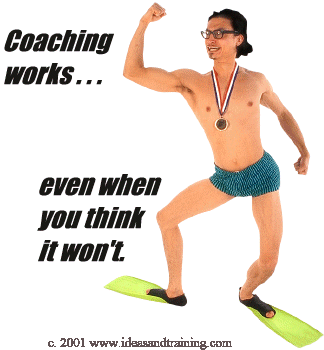 Rehearsal 
Repetition
Feedback
Micro-counseling
		Live or Moment-to-Moment
	Reinforce successive 		approximations
[Speaker Notes: Used For: Clinical  Care  & mostly experienced during assessments, examination,  or when presenting case history. 

Student Reactions:
Liked it when they actually got feedback  not just observation 
More observation is possible
Train the teachers on feedback]
COACHING : how & when it is used in the 				 	 Apprenticeship Model
[Speaker Notes: Keep in mind that if you are modeling an internal process such as developing a formulation the teacher needs to clearly 

externalize /describe the internal thinking process]
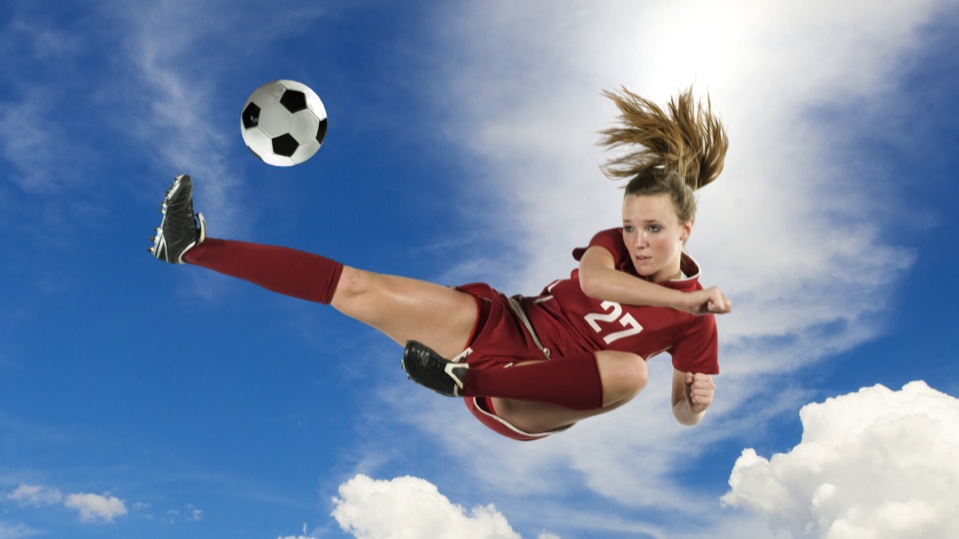 COACHING
To be coachable, student must be in the action phase of the “stages of change”
[Speaker Notes: Used For: Clinical  Care  & mostly experienced during assessments, examination,  or when presenting case history. 

Student Reactions:
Liked it when they actually got feedback  not just observation 
More observation is possible
Train the teachers on feedback]
4 KINDS OF COACHING
Skills: e.g. for a project or task - how to do a neurological exam, mental status, etc.


Performance: e.g. better performance in  current work or sports


Development:  e.g. future career development, promotion, etc.


Executive Agenda/Leadership:  e.g., org./systems consultation
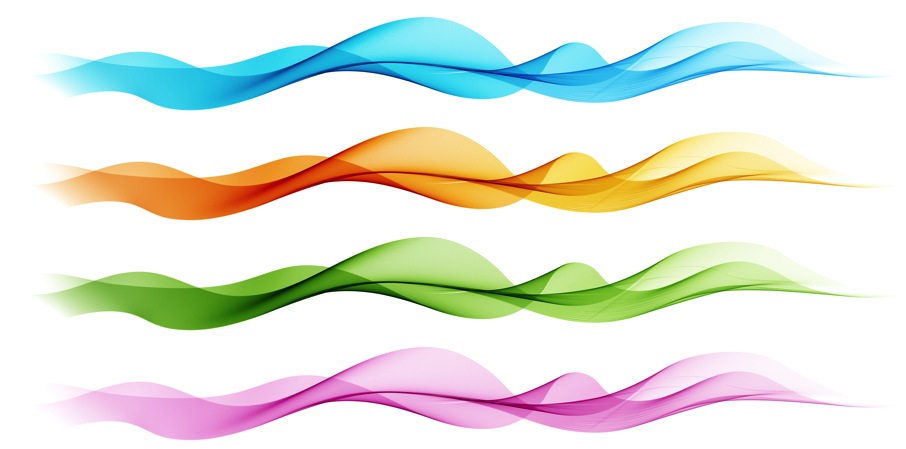 [Speaker Notes: Used For: Clinical  Care  & mostly experienced during assessments, examination,  or when presenting case history. 

Student Reactions:
Liked it when they actually got feedback  not just observation 
More observation is possible
Train the teachers on feedback]
Practice Coaching: GOOD  (page 13)
Role Play: 1 Coach &  1 Learner
Goal: Name one thing you want to do better 
       as a psychotherapist?

Options: What are some avenues (possibilities) 
        to attain your goal?

Obstacles: What barriers (internal/external) might  be
     preventing you from achieving your goal?

Direct Action: What steps can you take to move 
      towards your goal?
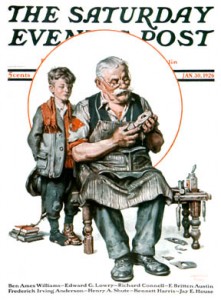 [Speaker Notes: Used For: Clinical  Care  & mostly experience during assessments, examination,  or when presenting case history. 

Student Reactions:
Liked it when they actually got feedback  not just observation 
More observation is possible
Train the teachers on feedback]
COACHING :  		what did you learn?
[Speaker Notes: Keep in mind that if you are modeling an internal process such as developing a formulation the teacher needs to clearly 

externalize /describe the internal thinking process]
SIX TEACHING METHODS support  learning
Modeling

Coaching 

Scaffolding



Articulation

Reflection

Exploration
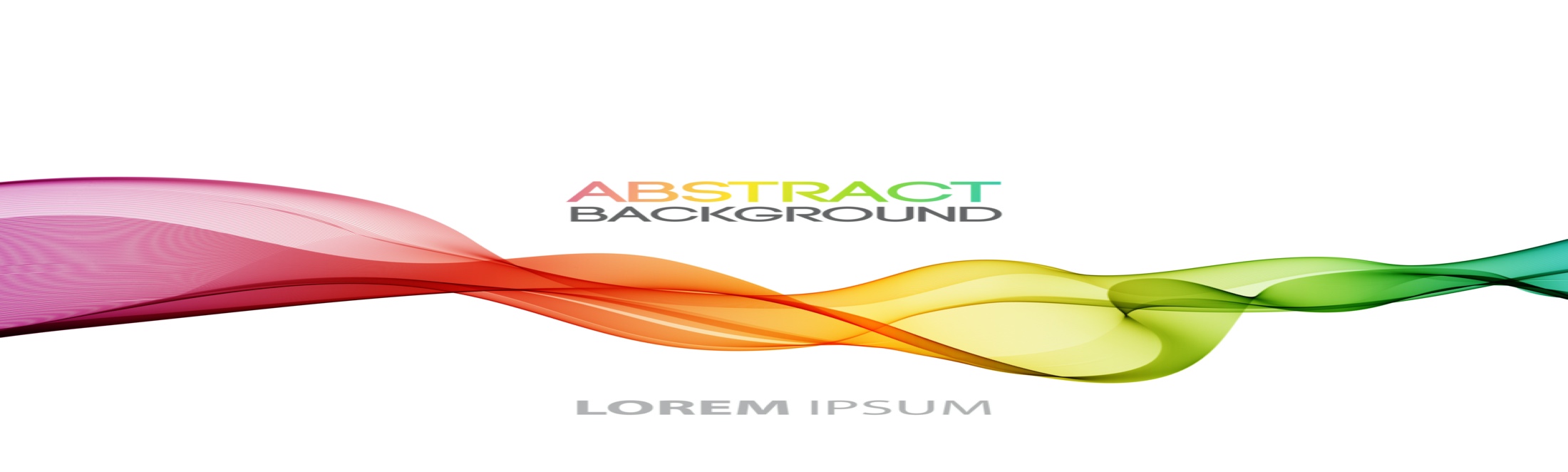 [Speaker Notes: 21 senior (6 year medical students in the  Netherlands) 
Focus group interviews 
Discussed vignettes representing six methods and the learning environment and
 discussed occurrence and use of each methods 
problems and possibilities  for improvement]
SCAFFOLDING
Learning is 
tailored to 
appropriate 
knowledge and 
developmental 
level
[Speaker Notes: Uses: All teaching
Student Reactions:
Students like acknowledgement and awareness of their level and skill 
Would like to feel safe to tell their supervisors there level of skill.  
Ask students what they need to learn
Experienced more with one-on-one supervisor. 
Experienced  more on longer rotations 10 weeks]
SCAFFOLDING : how & when it is used in the 				 	 Apprenticeship Model
[Speaker Notes: Keep in mind that if you are modeling an internal process such as developing a formulation the teacher needs to clearly 

externalize /describe the internal thinking process]
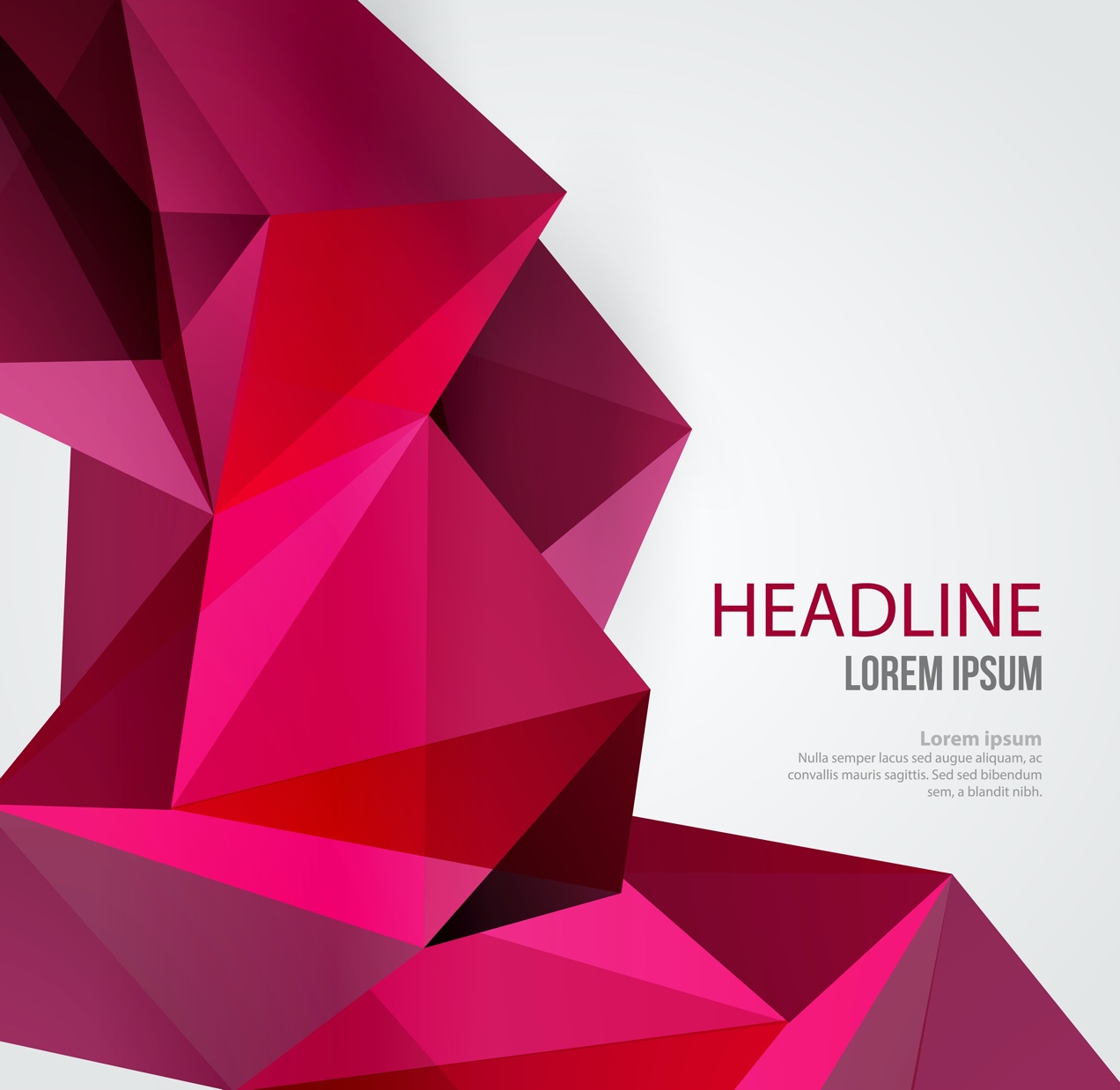 SCAFFOLDING
How can/should we teach psychotherapy ? 
Not completely clear….Some options…
Didactic & Experiential 

What are some other ways to scaffold Psychotherapy? (Go to Page 14)
[Speaker Notes: 40% Precontemplation- Motivational Interviewing, Sullivanian( Interpersonal)  , PD ( Intrapersonal) , Strategic Family Therapy
10 to 20% Contemplation- Adlerian ( Cognitions) Transactional Analysis, Bowen, Existential
10% Action CBT, BA, Structural Fam Therapy, ITP]
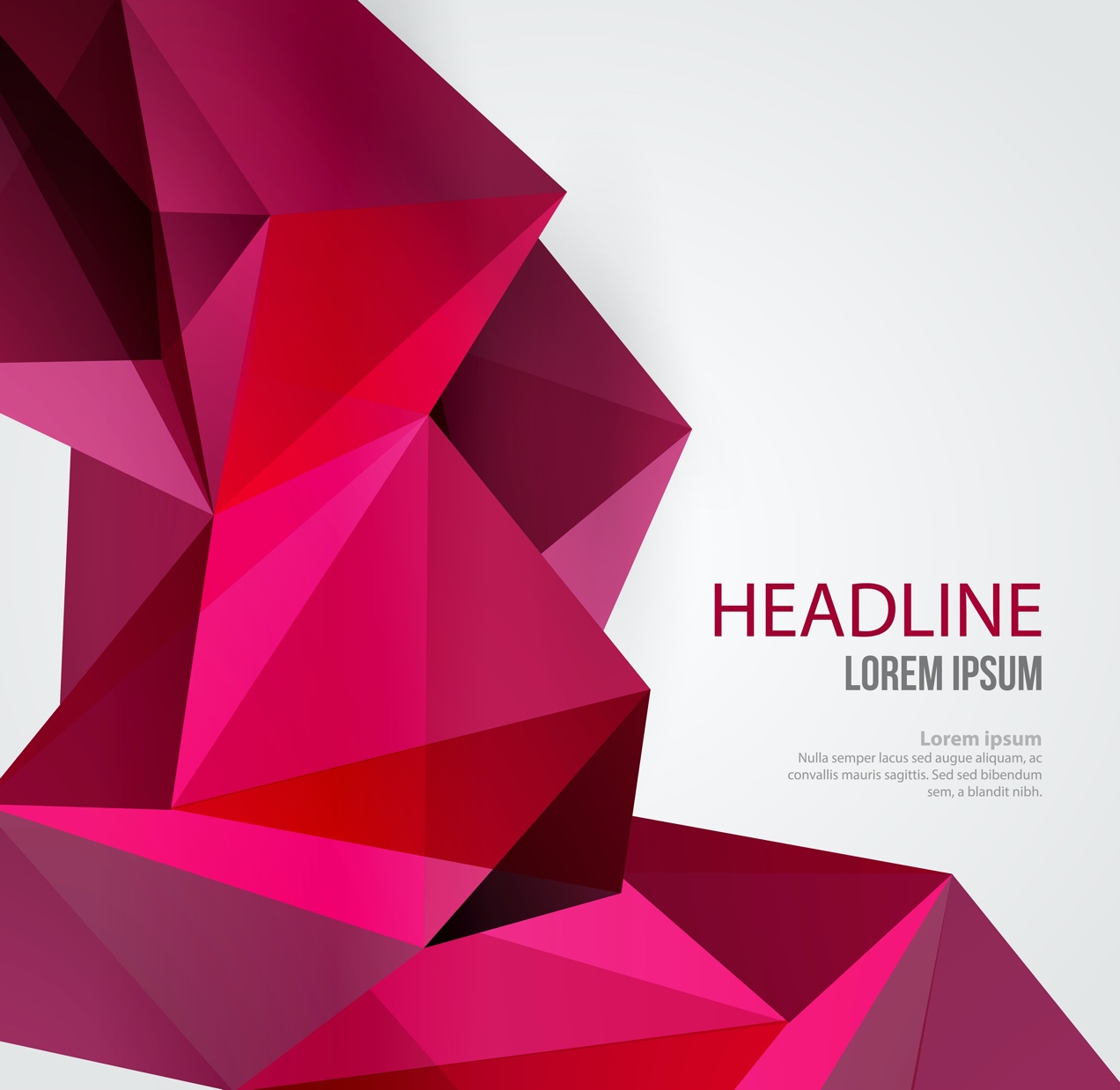 SCAFFOLDING
Other ways to Scaffold Psychotherapy

Easiest to More Difficult
Based on Stages of Change
Based on Resistance to Treatment
Based on Personality  & Attachment
Common Factors Interventions Theory
[Speaker Notes: 40% Precontemplation- Motivational Interviewing, Sullivanian( Interpersonal)  , PD ( Intrapersonal) , Strategic Family Therapy
10 to 20% Contemplation- Adlerian ( Cognitions) Transactional Analysis, Bowen, Existential
10% Action CBT, BA, Structural Fam Therapy, ITP]
SCAFFOLDING :  		what did you learn?
[Speaker Notes: Keep in mind that if you are modeling an internal process such as developing a formulation the teacher needs to clearly 

externalize /describe the internal thinking process]
SIX TEACHING METHODS support  learning
Modeling

Coaching 

Scaffolding



Articulation

Reflection

Exploration
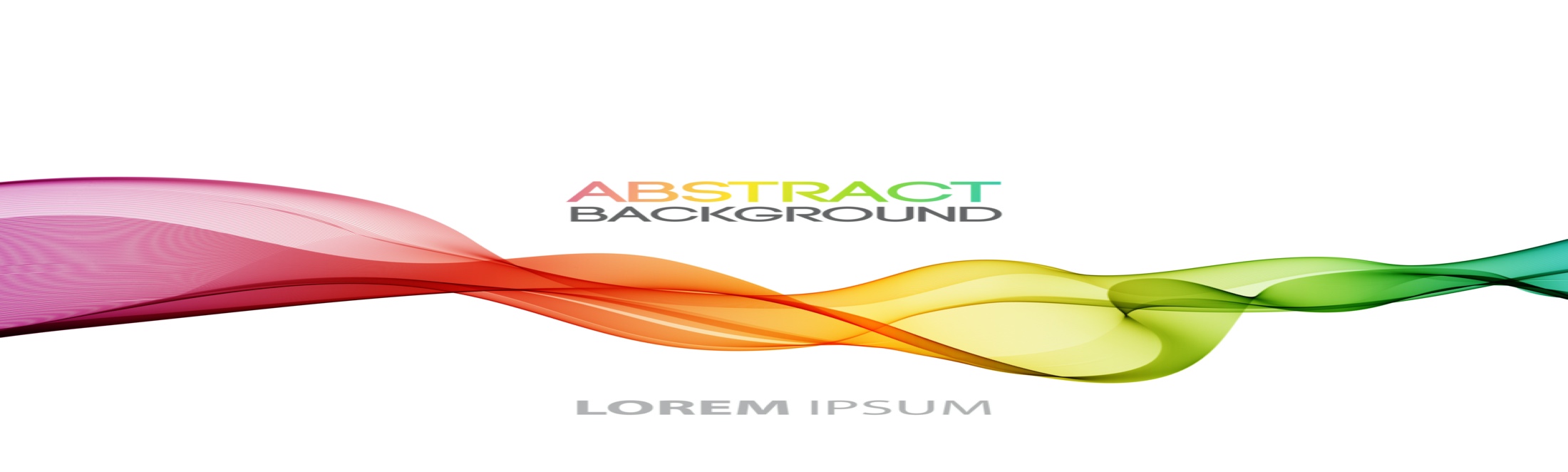 [Speaker Notes: 21 senior (6 year medical students in the  Netherlands) 
Focus group interviews 
Discussed vignettes representing six methods and the learning environment and
 discussed occurrence and use of each methods 
problems and possibilities  for improvement]
ARTICULATION
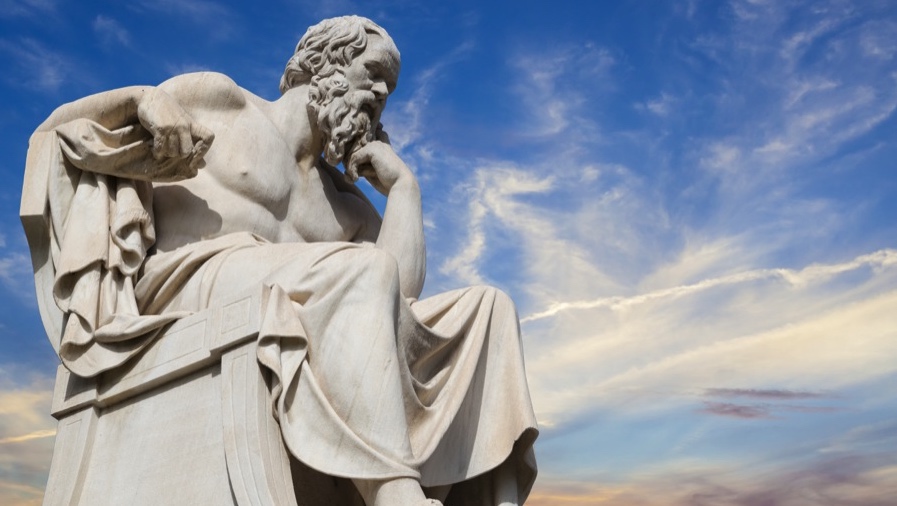 Socratic questioning of students:
Stimulates student to develop critical thinking 

Helps students become aware of knowledge gaps (what they need to learn) 

Helps student discover what they want to learn

Teaches the importance of asking questions
[Speaker Notes: Articulation is when a teacher encourages students to verbalize their knowledge and thinking. 
It involves teachers stimulating residents to ask themselves questions using socratic questioning, to become curious about why they’re doing what they’re doing. 
It’s not pimping! It’s about asking questions of the learner so that the learner can think out loud and come to think of something that maybe they haven’t thought of before. 
Residents report Articulation is not effective when a resident has to guess what the supervisor is thinking or when asked about highly specialized knowledge on a supervisor’s pet topic.
Resident describe the benefits of articulation as deepening their knowledge and enhancing their learning and retention. It’s not about memorizing, but understanding, which is why it is retained.]
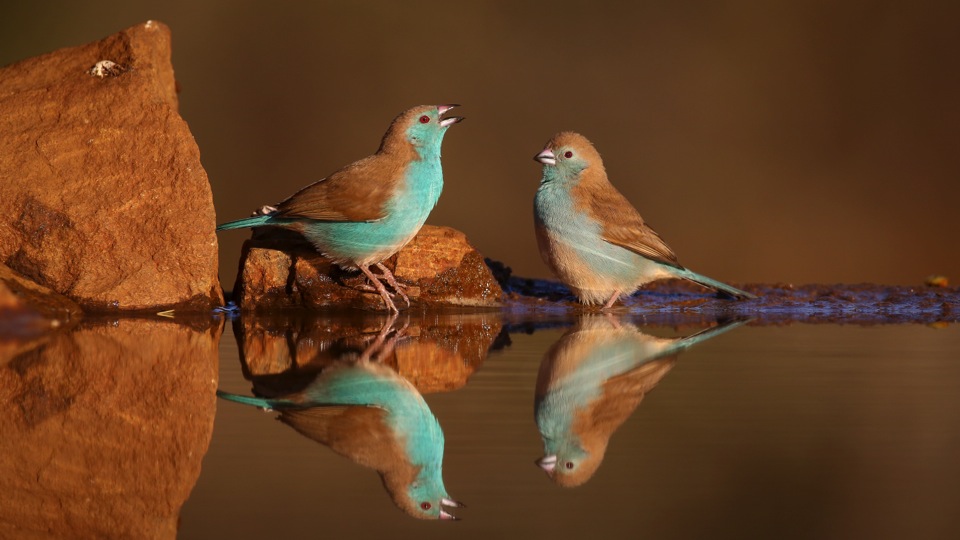 ARTICULATION (page 15)
Clarification – “why do you think that”, “can you explain further”
Challenging – “is that always the case”, 
“lets revisit your assumption”
Evidence – “why do you say that”, 
”is there reason to doubt the evidence”
Alternatives – “what might be a counter-argument”, 
“is there another way you can see”
Implications and consequences – “if X happened, what would be 
the result”, “how does A affect B”
Question the question – “why was that question important”,
 “any other questions that might be useful in this case”
[Speaker Notes: 6 Components of articulation or socratic questioning are - 

Follow up – 
Person 1 - Which of these components were you able to use?
Person 2 - Which components/interventions did you find most helpful?]
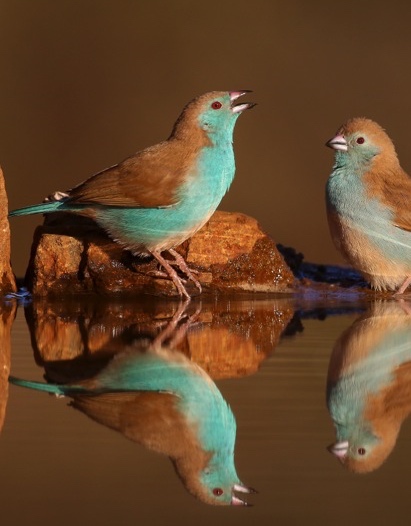 Pair Up. (3 min Role Play)
Page 15


Person 1 – Discuss a case you feel stuck with or uncertain  about.
Person 2 – Use some of the Socratic Questions to help facilitate new learning for person 1
ARTICULATION
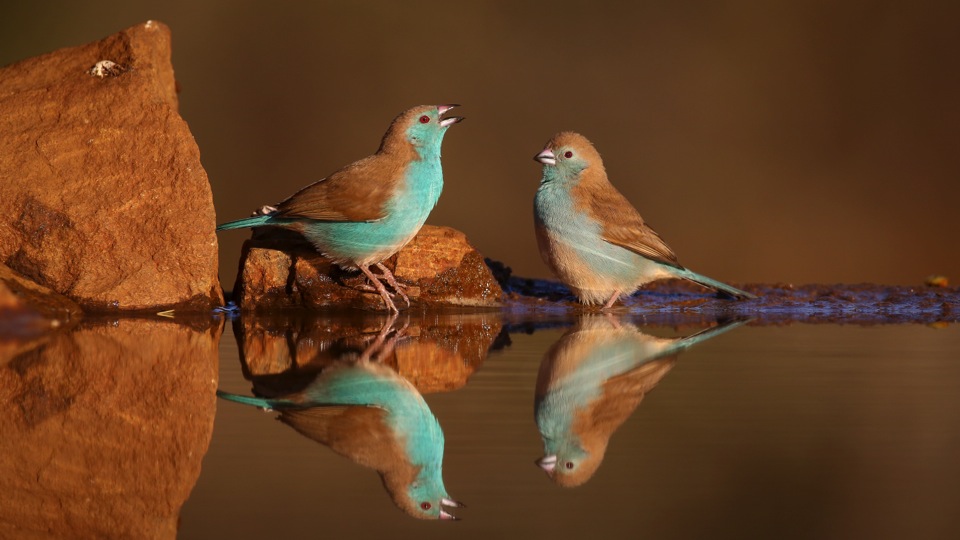 ARTICULATION (page 15)
Clarification – “why do you think that”, “can you explain further”
Challenging – “is that always the case”, “lets revisit your assumption”
Evidence – “why do you say that”, ”is there reason to doubt the evidence”
Alternatives – “what might be a counter-argument”, “is there another way you can see”
Implications and consequences – “if X happened, what would be the result”, “how does A affect B”
Question the question – “why was that question important”, “any other questions that might be useful in this case”
[Speaker Notes: 6 Components of articulation or socratic questioning are - 

Follow up – 
Person 1 - Which of these components were you able to use?
Person 2 - Which components/interventions did you find most helpful?]
ARTICULATION :  		what did you learn?
[Speaker Notes: Keep in mind that if you are modeling an internal process such as developing a formulation the teacher needs to clearly 

externalize /describe the internal thinking process]
SIX TEACHING METHODS support  learning
Modeling

Coaching 

Scaffolding



Articulation

Reflection

Exploration
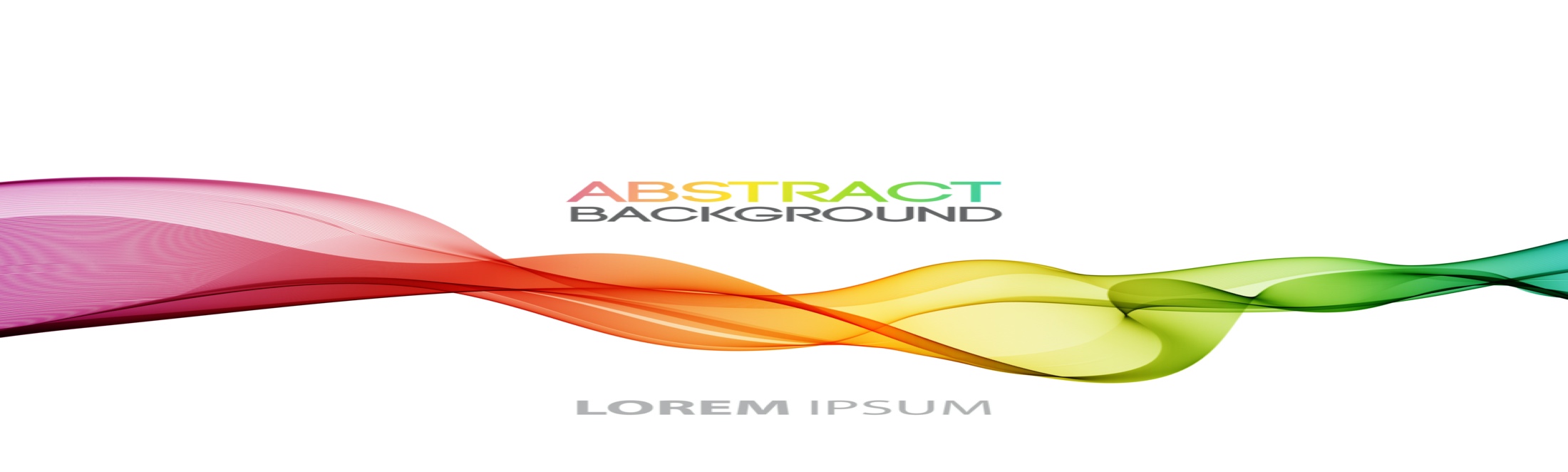 [Speaker Notes: 21 senior (6 year medical students in the  Netherlands) 
Focus group interviews 
Discussed vignettes representing six methods and the learning environment and
 discussed occurrence and use of each methods 
problems and possibilities  for improvement]
REFLECTION
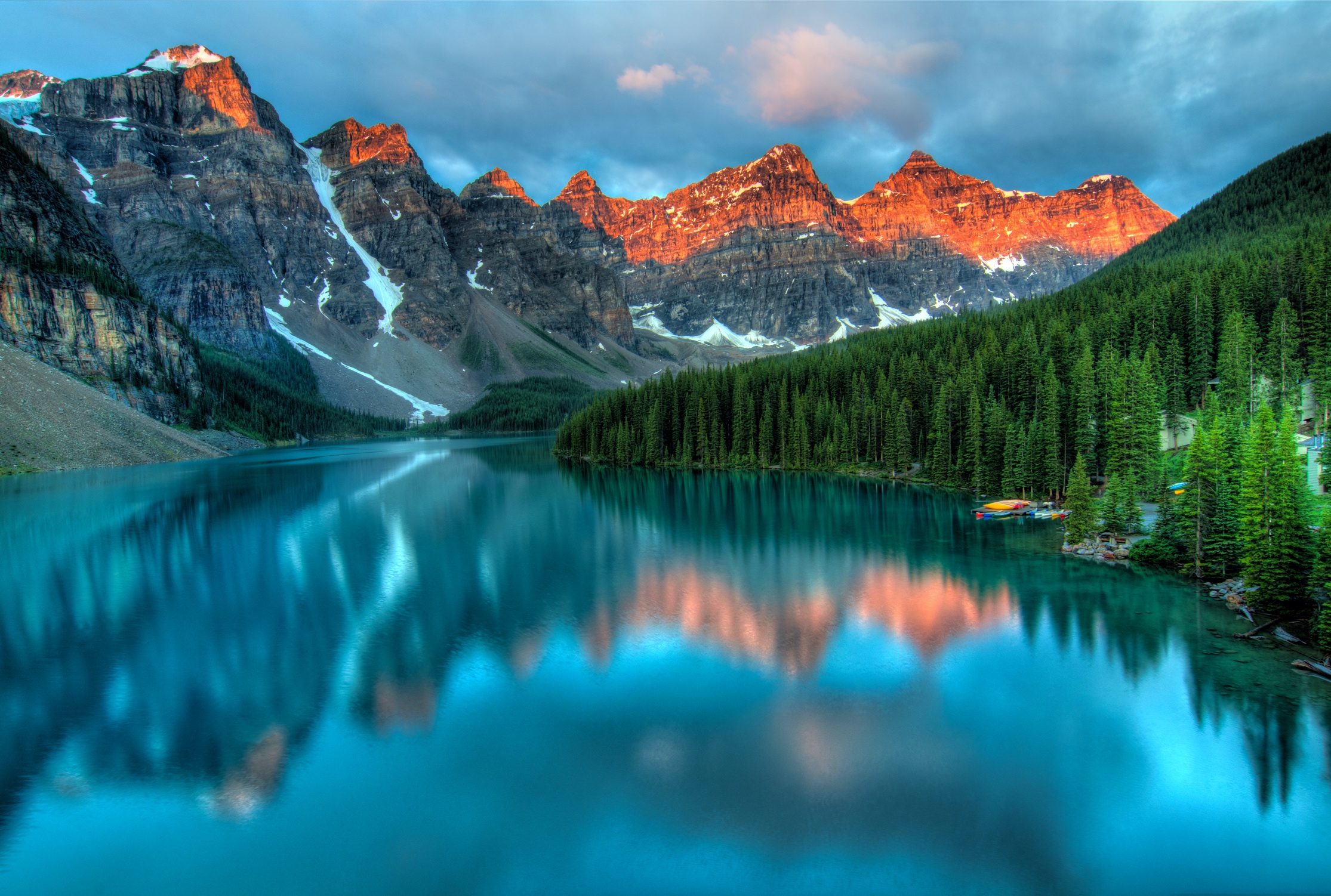 Student to consider their own reactions, experiences, strengths & weaknesses 
Individual & Group Reflections
[Speaker Notes: Uses:  e.g. Personal growth, fosters identify  Professionalism
Student Reactions:
Not much reflection done much. 
Associated with their portfolio  and mentors. 
If used with a focus on strengths and weakness than faculty should  make suggestions for improvement]
REFLECTION : how & when it is used in the 				 	 Apprenticeship Model
[Speaker Notes: Keep in mind that if you are modeling an internal process such as developing a formulation the teacher needs to clearly 

externalize /describe the internal thinking process]
SELF REFLECTION
Link present, past, and future experience 
Integrate cognitive & emotional experience 
Consider the experience from multiple perspectives 
Reframe 
State the lessons learned 
Plan for future learning or behavior
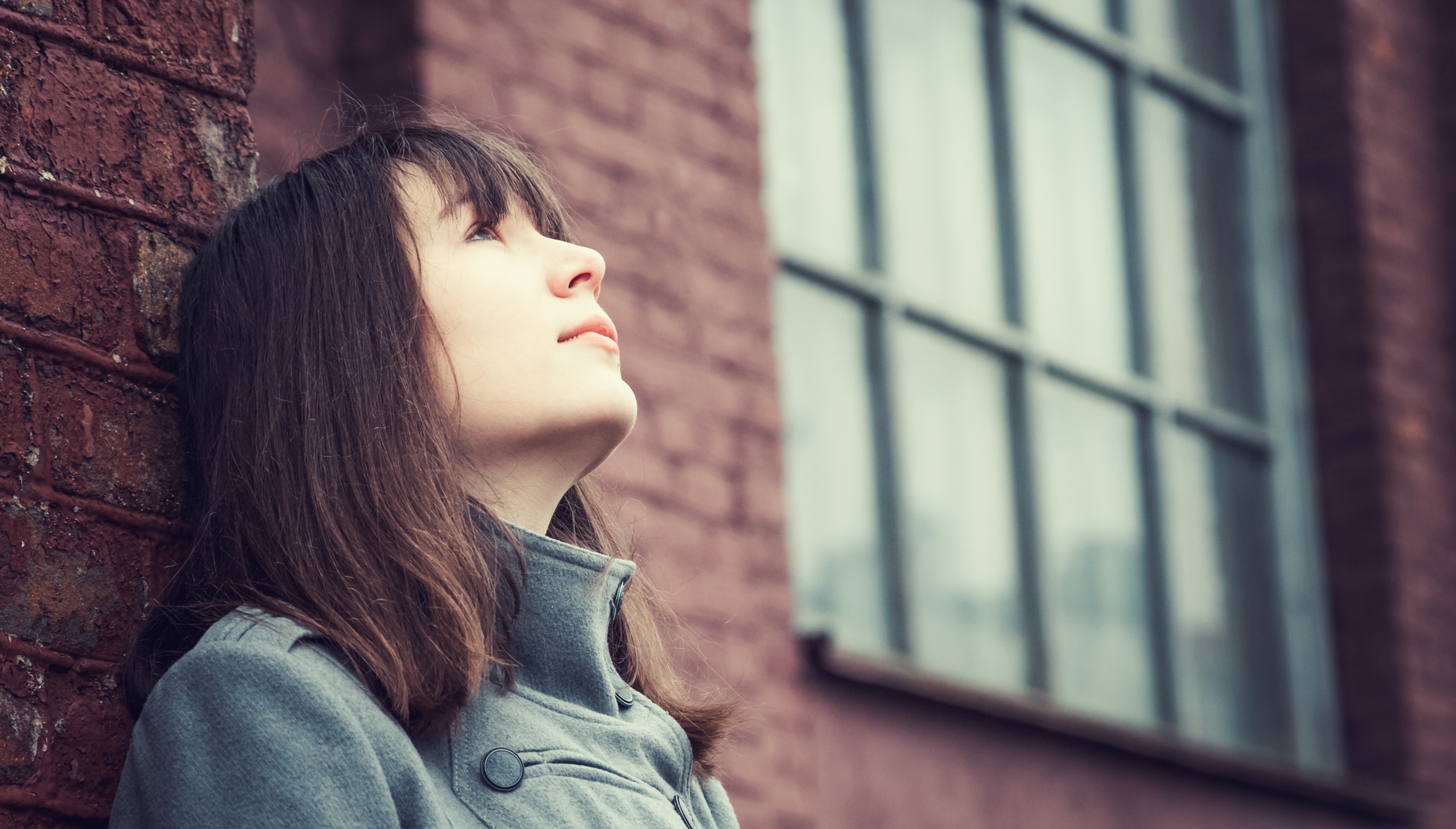 SELF REFLECTION
Choose one question and write your thoughts on page 15
What does being a psychotherapist mean to you? Define it in your own words

What were major milestones in your career that helped you form your identity as a psychotherapist?

Which people in your life were most effective in helping you become a psychotherapist ? Why?
REFLECTION :  		what did you learn?
[Speaker Notes: Keep in mind that if you are modeling an internal process such as developing a formulation the teacher needs to clearly 

externalize /describe the internal thinking process]
REFLECTION GROUP
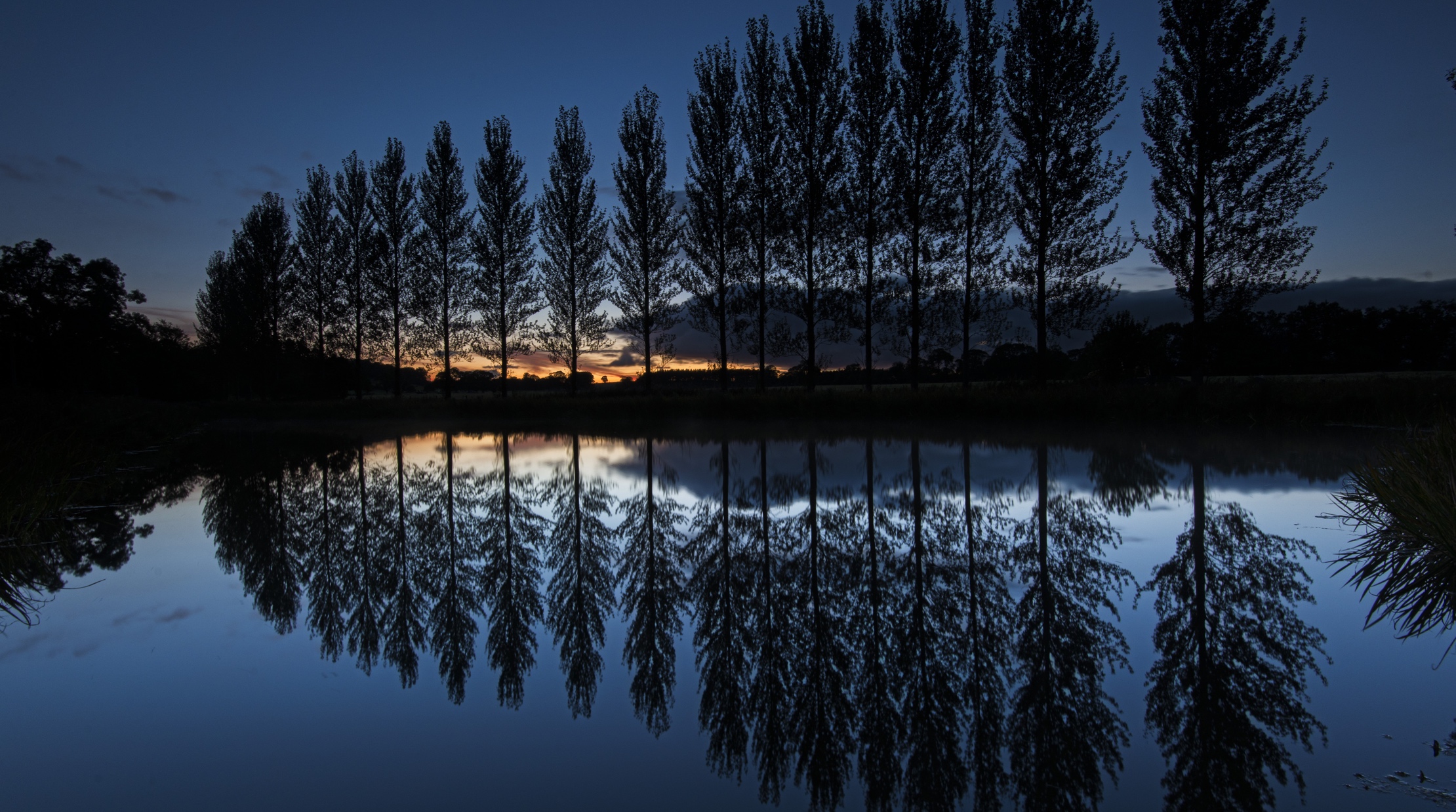 Groups in which students can discuss critical experiences during residency

Confidentially discuss experiences/emotions

A forum for integrating the emotional aspects of medicine & psychiatry
The experiences are discussed as part of professional identity formation

Faculty facilitators lead discussion of the meanings of events…
	not tell residents how to be psychiatrists
Ryynaen .Katja; Constructing Physician's Professional identity-Explorations of Students’ 
Critical Experiences in Medical Education.  University of Helsinki Merikoski Rehabilitation and Research Centre, Oulu 2001
SIX TEACHING METHODS support  learning
Modeling

Coaching 

Scaffolding



Articulation

Reflection

Exploration
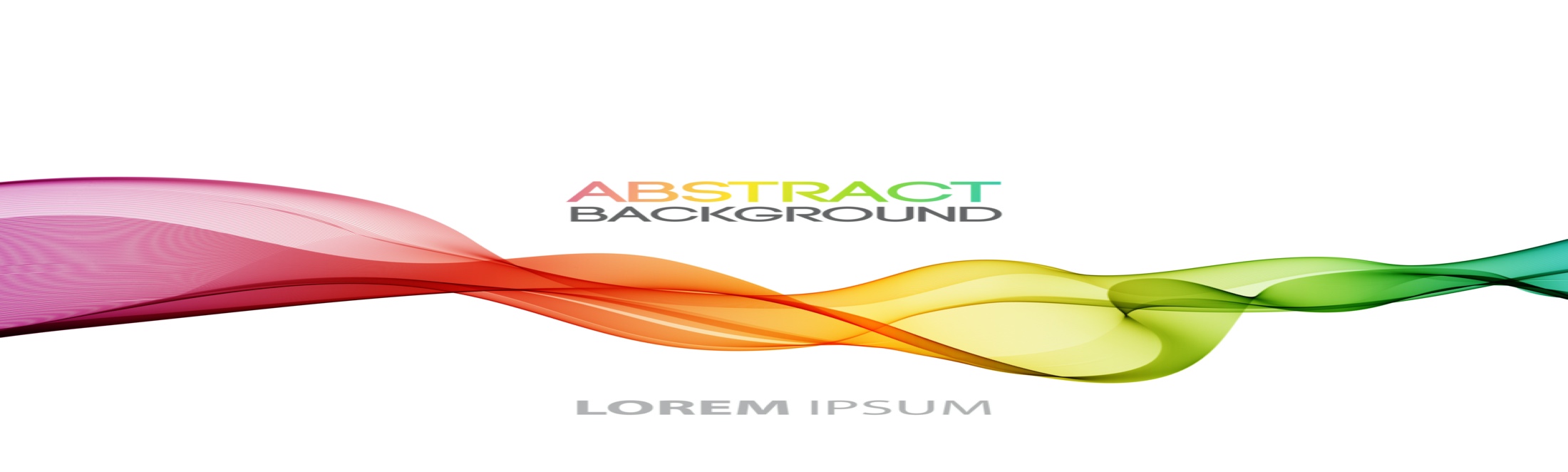 [Speaker Notes: 21 senior (6 year medical students in the  Netherlands) 
Focus group interviews 
Discussed vignettes representing six methods and the learning environment and
 discussed occurrence and use of each methods 
problems and possibilities  for improvement]
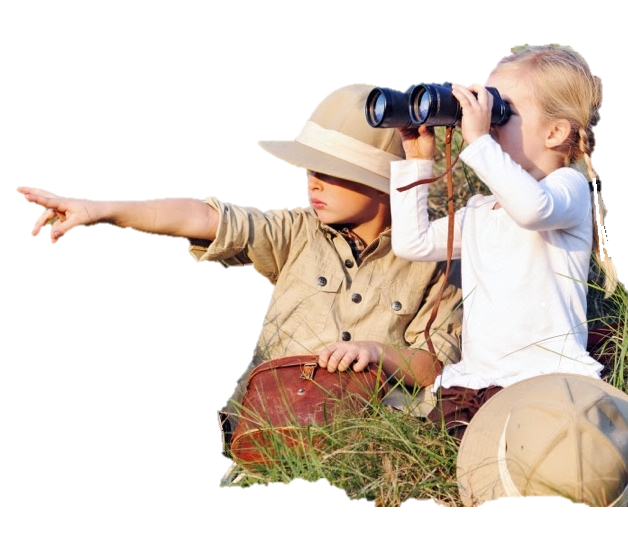 EXPLORATION
Develop new psychotherapy skills

Learn to do a different 
	kind of psychotherapy or change 
	theoretical orientation 
Scholarly projects
Volunteering to do something out of your comfort zone
Exploring new fields of study
[Speaker Notes: Examples of professional exploration]
EXPLORATION (page 19)
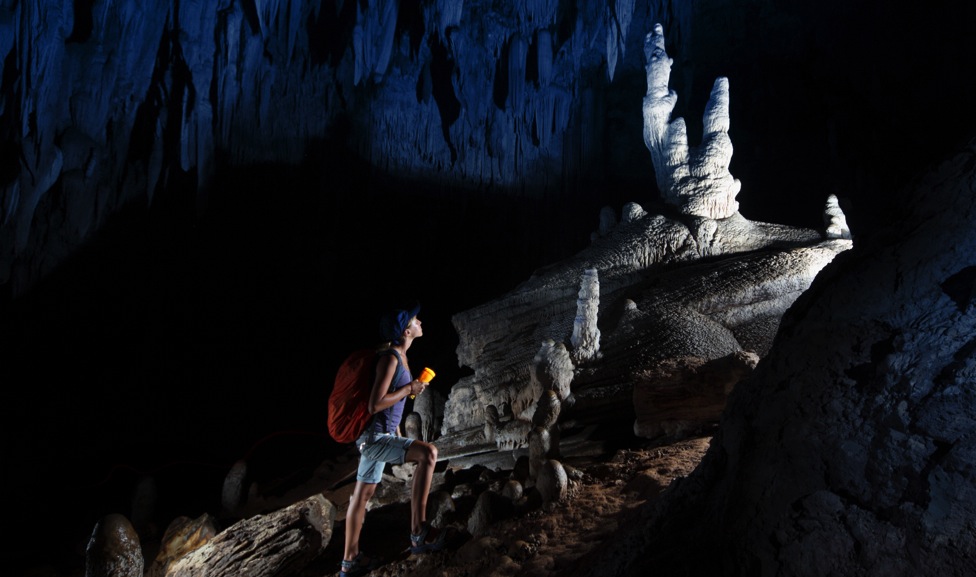 Designed to Foster Autonomy & Open up to new possibilities
Pair up
Person 1 - Think of an ideal life where you had all the time in the world. What would you do with that time?

Person 2 – Help person 1 open to all the possibilities of  the world they can explore and ways to obtain them.
        Then Switch (2 min. each)
[Speaker Notes: Exploration is inviting students to open up to other possibilities. It is more exploratory and open ended than coaching]
EXPLORATION :  		what did you learn?
[Speaker Notes: Keep in mind that if you are modeling an internal process such as developing a formulation the teacher needs to clearly 

externalize /describe the internal thinking process]
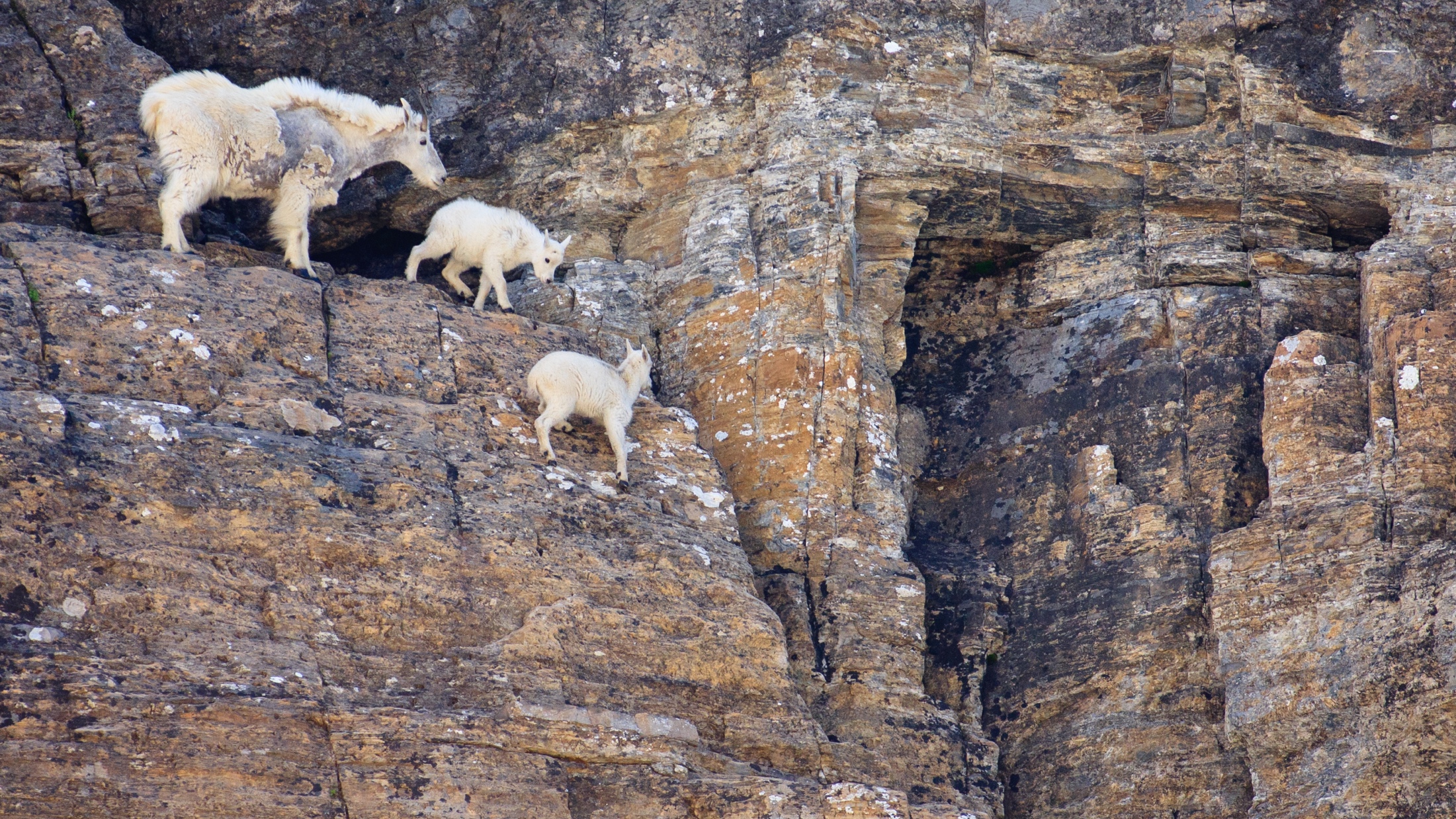 3 Learning Objectives
1. Psychotherapy Scholarship Track
2. APPRENTICESHIP Model
Of Psychotherapy Training and Supervision
3. Learn to Use 6 Tools of experiential 
         learning  for dynamic teaching of psychotherapy
questions
DISCUSSION
THE END